SUBJECT : COST ACCOUNTING(B.Com Ii  Year)COMPARISON BETWEEN COST ACCOUNTING & FINANCIAL ACCOUNTING, MANAGEMENT ACCOUNTING
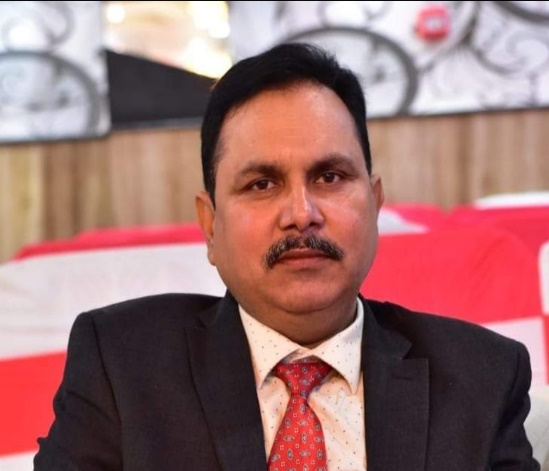 Maj. (Dr.) Pradip Kumar Pandey
Associate Professor , Department of Commerce
HCPG College Varanasi

Mob : (+91)-9793914542
Email: captainpkpandey@gmail.com
SYLLABUS :
UNIT – I

Nature and Scope of Cost Accounting, Cost Vs. Management Accounting, Elements of Cost and their Classification, Methods and Techniques, Installation of Costing System, Concept of Cost Audit.

Accounting for material: Material Control, Techniques, Pricing of material issues, Treatment of material losses.

UNIT – II

Accounting for Labour: Labour Cost Control, Procedure, Labour Turnover, Idle Time and Overtime.
Methods of Wage Payment-Time and Piece rates, Incentive Schemes.
Accounting for Overheads: Classification and Departmentalization, Absorption of Overheads, Determination of Overhead rates, Under and Over Absorption and its treatment

UNIT – III
Cost Ascertainment: Unit Costing Job Costing, Batch Costing, Contract Costing.

UNIT – IV
Operating Costing, Process Costing, Cost Records: Integral and non-Integral System; Reconcilation of Cost and Financial Accounts.
COST ACCOUNTING AND FINANCIAL ACCOUNTING- COMPARISON

Both cost accounting and financial accounting are concerned with recording and presentation of financial data. The two systems rests on the same principles concerning debit and credit and have same sources for recording the transactions. But the cost accounting is much more details than financial accounting.

The main points of difference between Cost Accounting and Financial Accounting are mentioned below:
Contd.
COST ACCOUNTING AND MANAGEMENT ACCOUNTING- COMPARISON

Some accounting professional are of the view that cost accounting is a branch of management accounting. Such a close relationship exist between the two categories of accounting. Both are internal to organisation. Both have the same objectives- for instance, both assist management in its function of planning, controlling and decision making. However there are some key differences between the two which are highlighted below:
Contd.
THANK YOU !